Bài 41. 
ĐỘ TAN CỦA MỘT CHẤT TRONG NƯỚC
muối NaCl
muối CaCO3
2
1
50 ml nước cất
ở 250C
Hòa tan muối vào nước cất, lắc mạnh
Bài 41: 
ĐỘ TAN CỦA MỘT CHẤT  TRONG NƯỚC
50 ml nước cất
Cốc nào còn lại muối sau khi hòa tan?
Không để lại dấu vết
TN1
25 g muối NaCl
Làm bay hơi nước
18 g muối NaCl
B
A
Làm bay hơi nước
Nước lọc
TN2
Vệt mờ
Bài 41: 
ĐỘ TAN CỦA MỘT CHẤT  TRONG NƯỚC
50 ml nước cất
TÍNH TAN
AXIT
I. Chất tan và chất không tan
1. Thí nghiệm về tính tan của chất
Làm bay hơi nước
Không để lại dấu vết
25 g muối NaCl
Thí nghiệm 1
18 g muối NaCl
Có chất không tan và tan trong nước
HẦU HẾT AXIT TAN TRONG NƯỚC, TRỪ AXIT SALIXIC (H2SiO3)
B
A
Làm bay hơi nước
Chất tan nhiều
Chất tan ít
Nước lọc
TN2
Vệt mờ
I. Chất tan và chất không tan
Thí nghiệm 1
2. Tính tan trong nước của một số axit, bazơ, muối
Bazơ phần lớn không tan trong nước
TÍNH TAN
AXIT
HẦU HẾT AXIT TAN TRONG NƯỚC, TRỪ AXIT SILIXIC (H2SiO3)
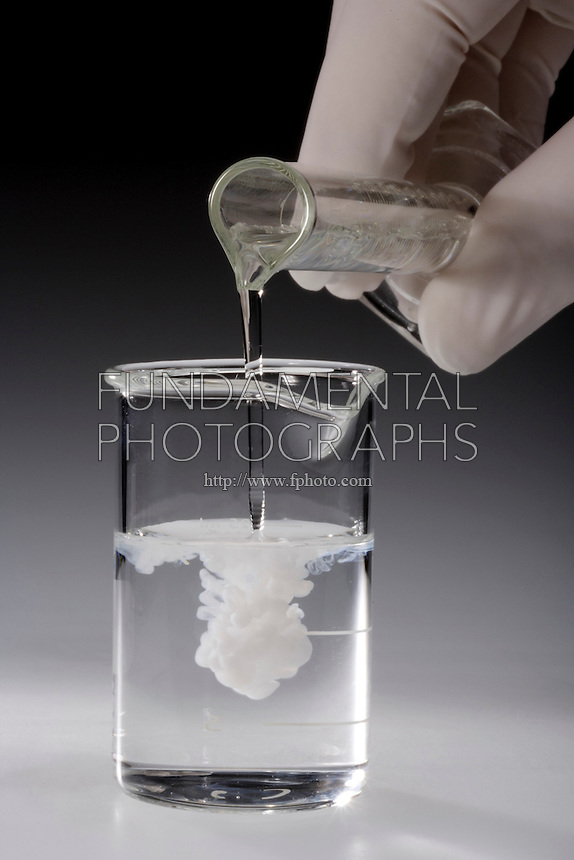 Trừ: KOH, NaOH, Ba(OH)2, còn Ca(OH)2 ít tan
I. Chất tan và chất không tan
2. Tính tan trong nước của một số axit, bazơ, muối
Thầy Hoàng Oppa
Bazơ phần lớn không tan trong nước
Những muối của natri, kali đều tan.
HẦU HẾT AXIT TAN TRONG NƯỚC, TRỪ AXIT SALIXIC (H2SiO3)
TÍNH TAN
Trừ: KOH, NaOH, Ba(OH)2 , còn Ca(OH)2 ít tan
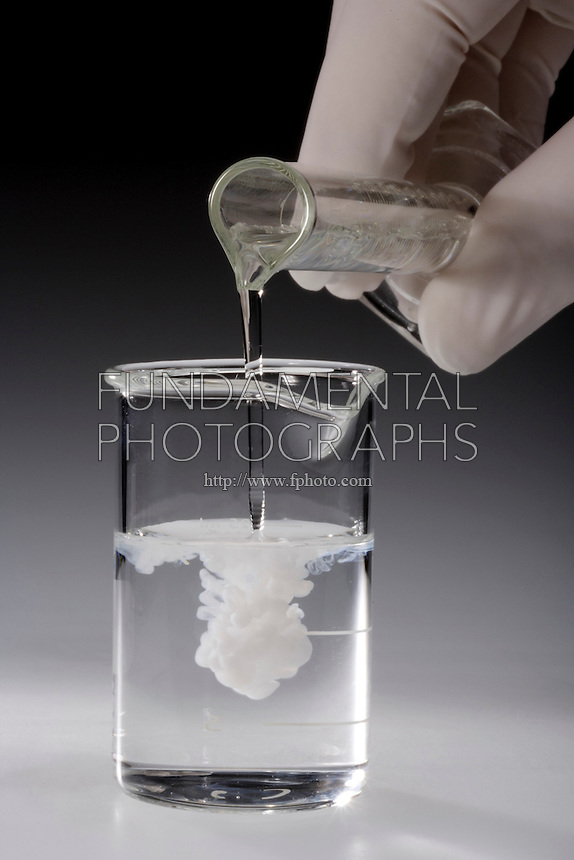 Những muối của nitrat đều tan.
Phần lớn các muối clorua, sunfat, tan được. Nhưng phần lớn muối cacbonat không tan.
BAZƠ
I. Chất tan và chất không tan
2. Tính tan trong nước của một số axit, bazơ, muối
Thí nghiệm 1
TÍNH TAN
Những muối của natri, kali đều tan.
Muối
Những muối nitrat đều tan.
Phần lớn các muối clorua, sunfat, tan được. Nhưng phần lớn muối cacbonat không tan.
II. ĐỘ TAN CỦA MỘT SỐ CHẤT TRONG NƯỚC
1. Định nghĩa
TÍNH TAN
Muối
Những muối của natri, kali đều tan.
Độ tan (S) của một chất trong nước là số gam chất hòa tan trong 100 gam nước để tạo thành dung dịch bão hòa ở một nhiệt độ xác định
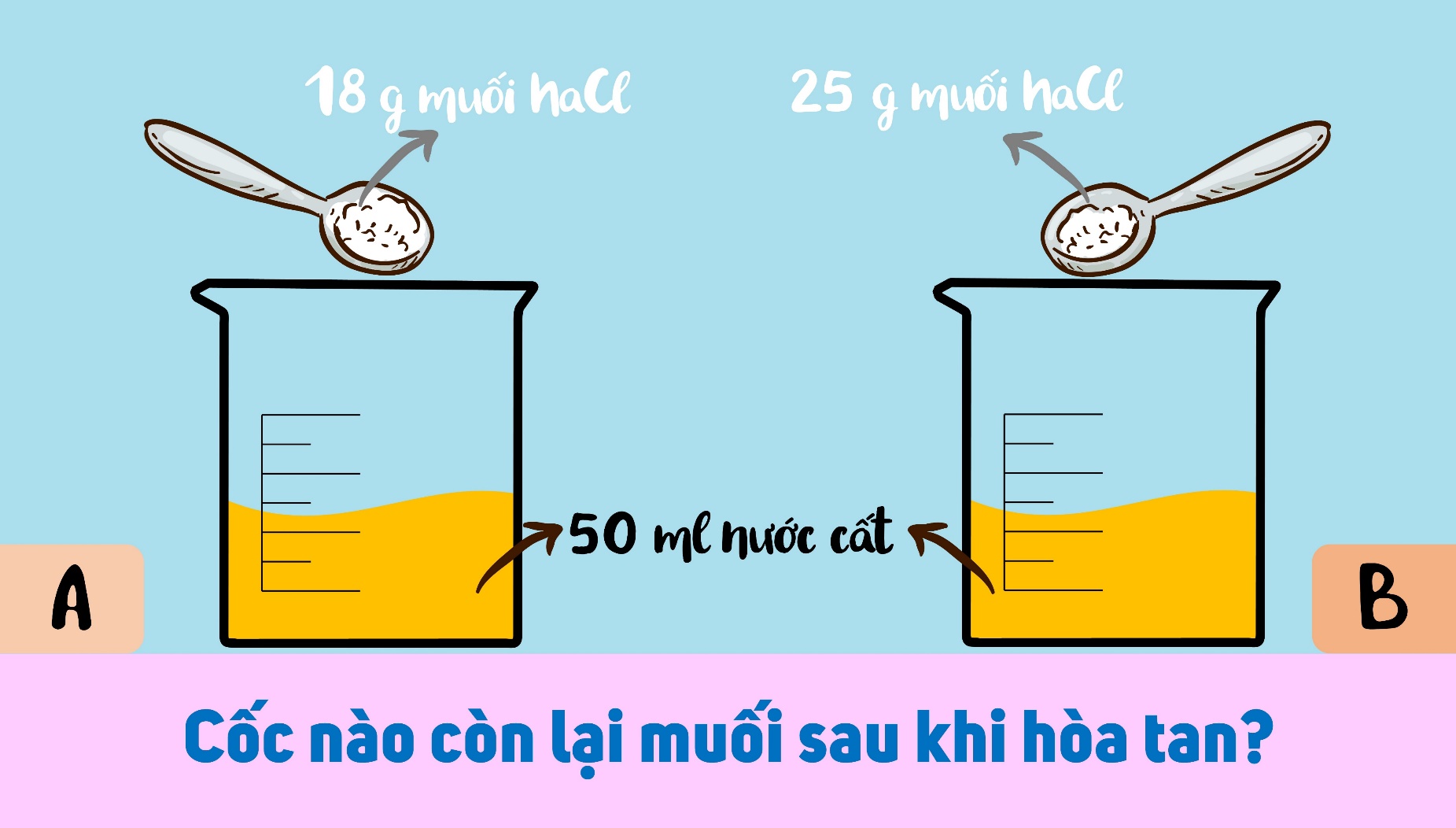 Những muối của nitrat đều tan.
Ví dụ: Ở 250C
Sđường = 204 gam, SNaCl = 36 gam
Phần lớn các muối clorua, sunfat, tan được. Nhưng phần lớn muối cacbonat không tan.
Dung dịch NaCl ở B là dung dịch bão hòa
II. ĐỘ TAN CỦA MỘT SỐ CHẤT TRONG NƯỚC
2. Những yếu tố ảnh hưởng đến độ tan
TÍNH TAN
Muối
Nhiệt độ đối với chất rắn
Nhiệt độ và áp suất đối với chất khí
Những muối của natri, kali đều tan.
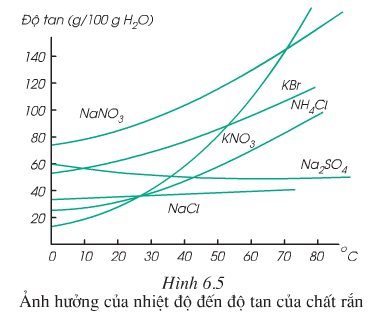 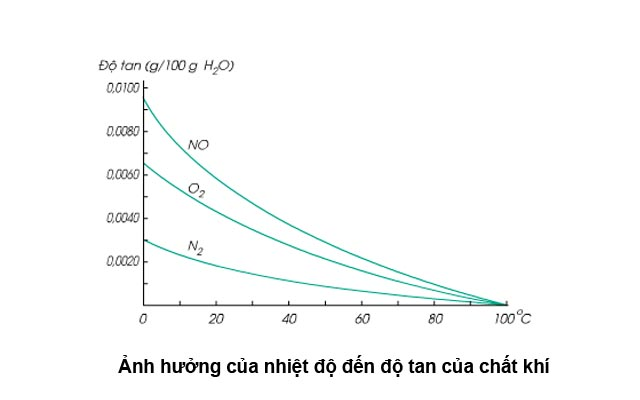 Những muối của nitrat đều tan.
Phần lớn các muối clorua, sunfat, tan được. Nhưng phần lớn muối cacbonat không tan.
Nhiệt độ tăng thì độ tan tăng
Nhiệt độ và áp suất giảm thì độ tan tăng